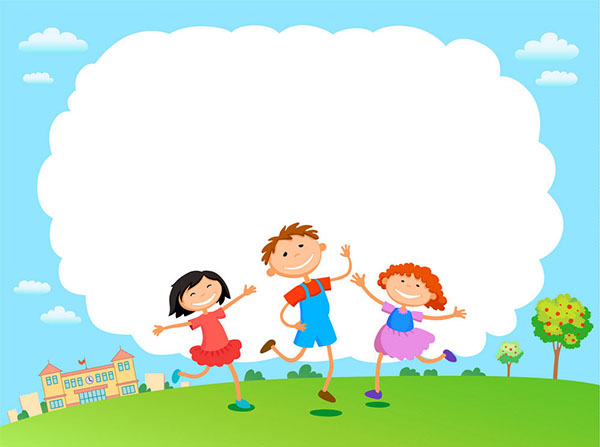 ĐỊA LÍ
Bài: CÔNG NGHIỆP
Trang 91
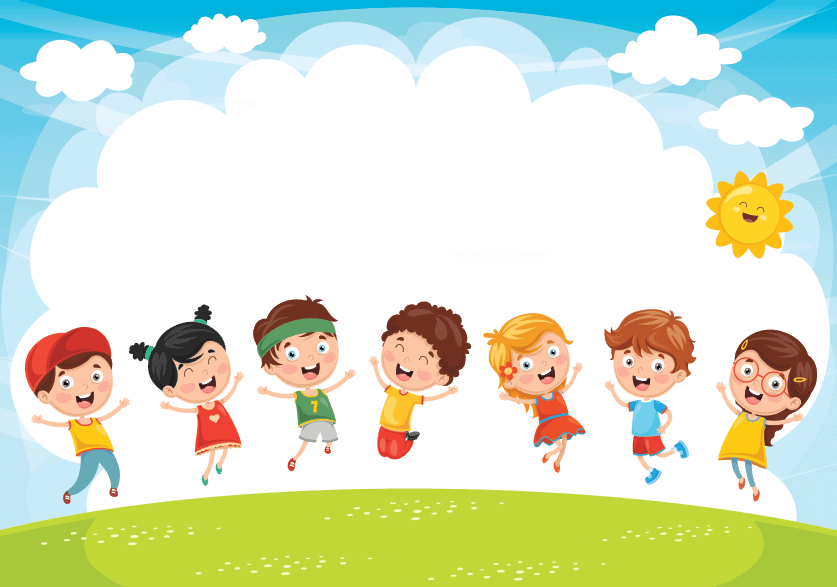 KHỞI ĐỘNG
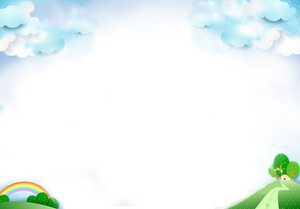 Ngành lâm nghiệp gồm những hoạt động gì ? Phân bố chủ yếu ở đâu ?
Nước ta có những điều kiện nào để phát triển ngành thuỷ sản ?
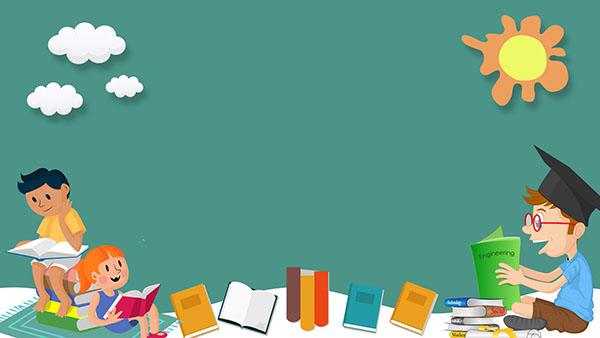 Yêu cầu cần đạt

  Nêu được vai trò của công nghiệp và thủ công nghiệp.
 Biết nước ta có nhiều ngành công nghiệp và thủ công nghiệp.
 Kể được tên sản phẩm của một số ngành công nghiệp.
 Xác định trên bản đồ một số địa phương có các mặt hàng thủ công nổi tiếng.
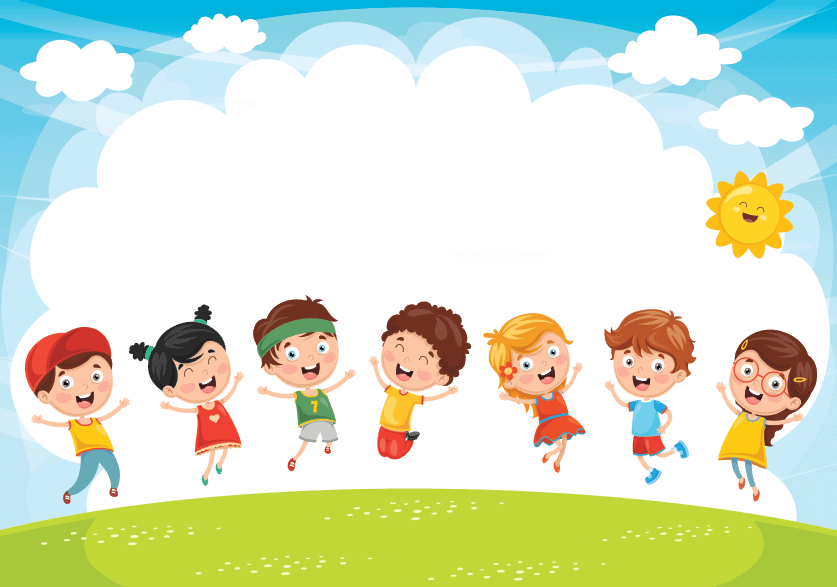 KHÁM PHÁ
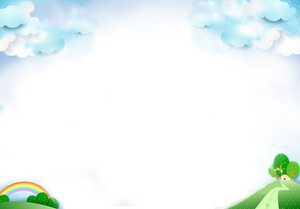 Hoạt động1
Các ngành công nghiệp
Đọc thông tin mục 1 và trả lời câu hỏi sau đây:
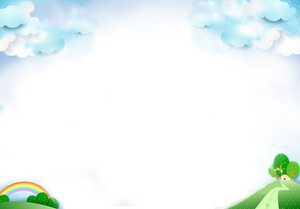 Kể tên các ngành công nghiệp của nước ta.
2. Kể tên các sản phẩm của một số ngành công nghiệp của nước ta.
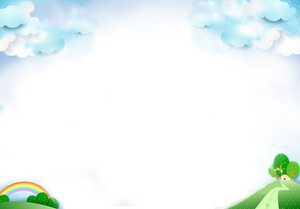 Quan sát các hình ảnh sau đây và hãy cho biết các hình ảnh thể hiện ngành công nghiệp nào?
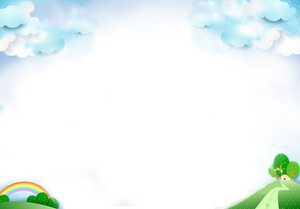 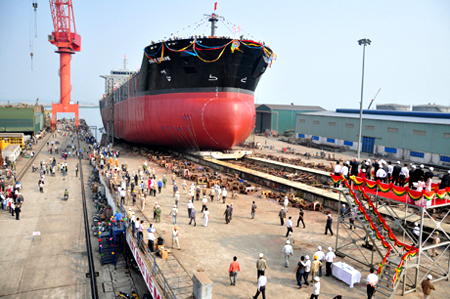 Nhà máy đóng tàu Hạ Long
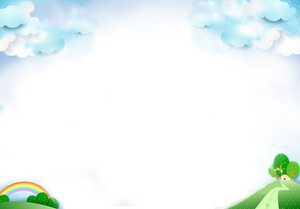 Nhà máy điện Phú Mĩ
( Bà Rịa - Vũng Tàu )
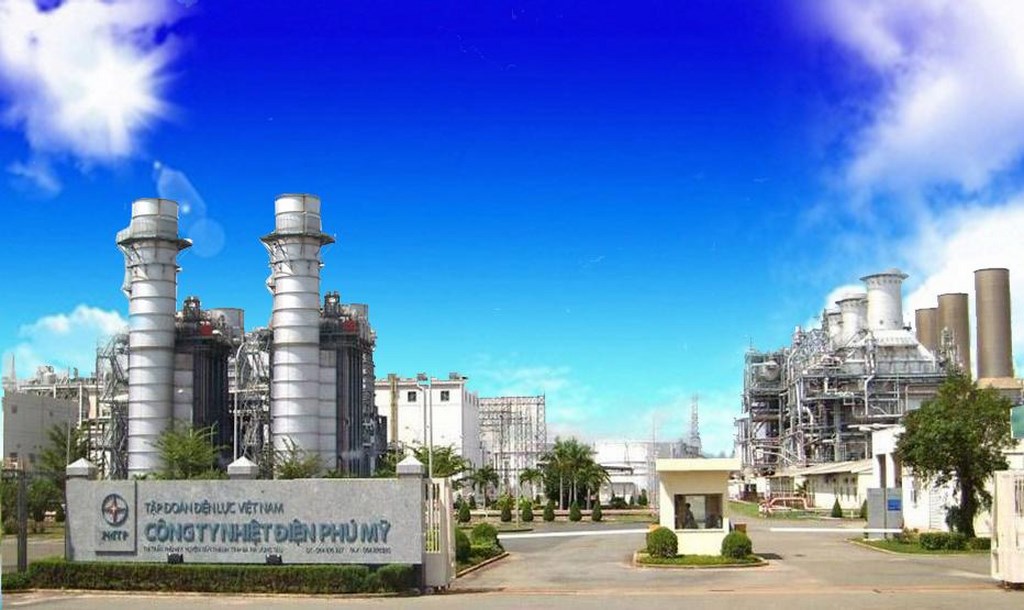 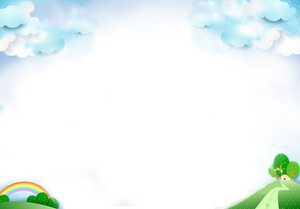 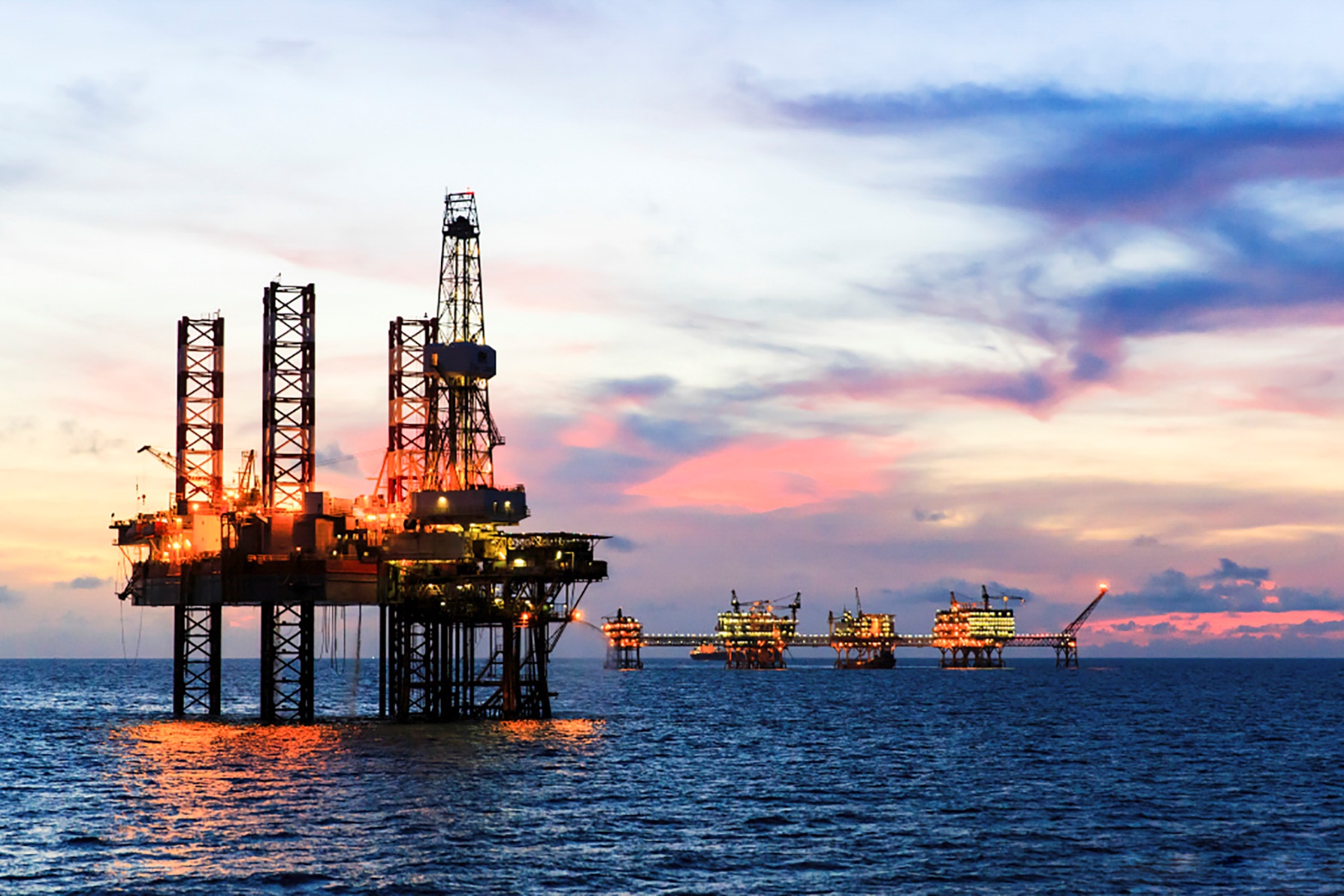 Khai thác dầu khí (Vũng Tàu)
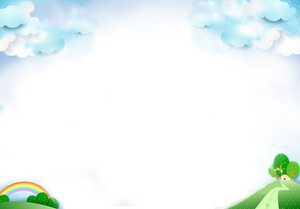 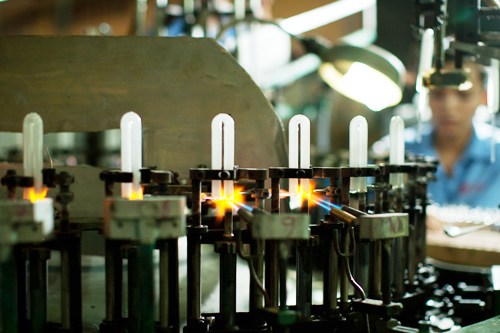 Sản xuất bóng đèn
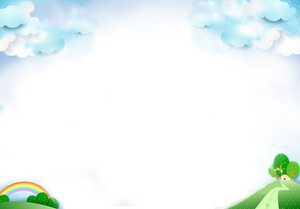 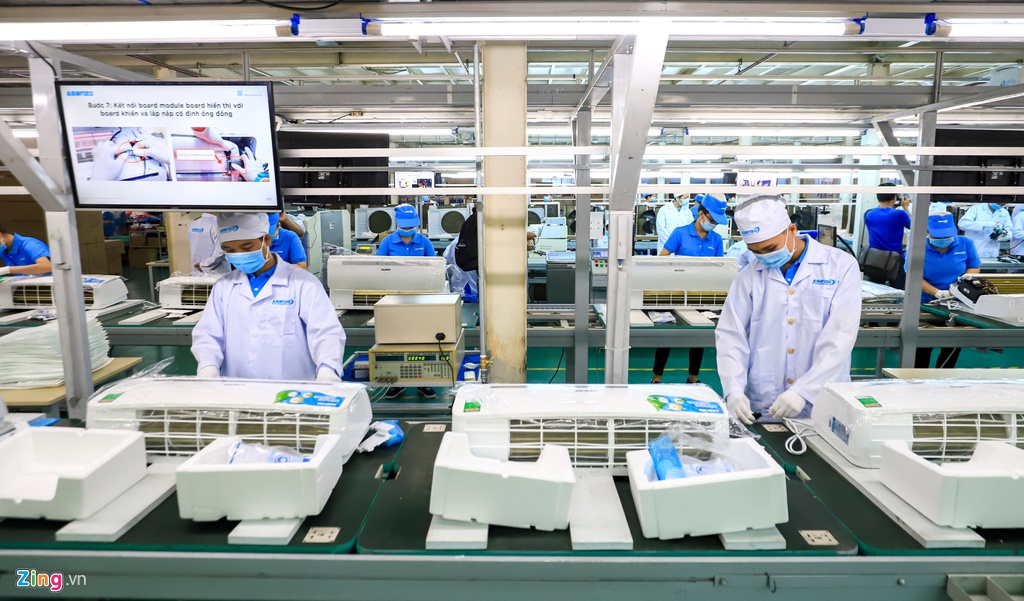 Lắp ráp máy điều hoà
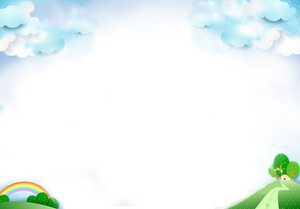 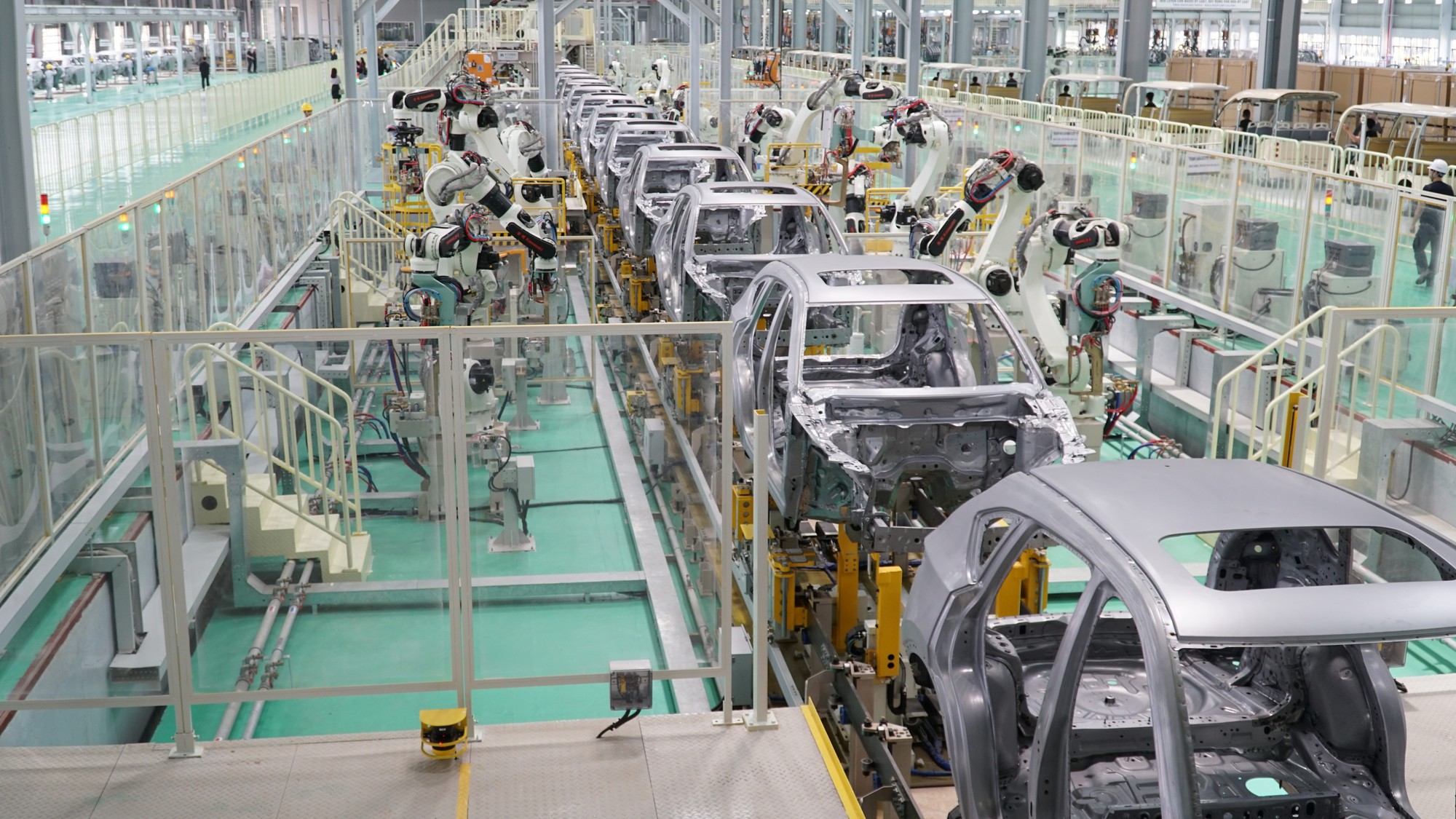 Nhà máy lắp ráp ô tô Trường Hải
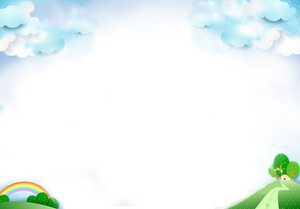 Nhà máy lọc dầu Dung Quất
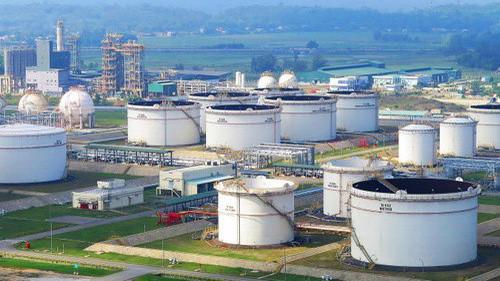 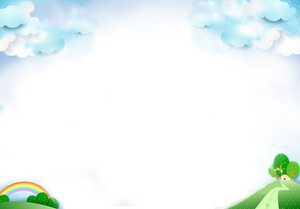 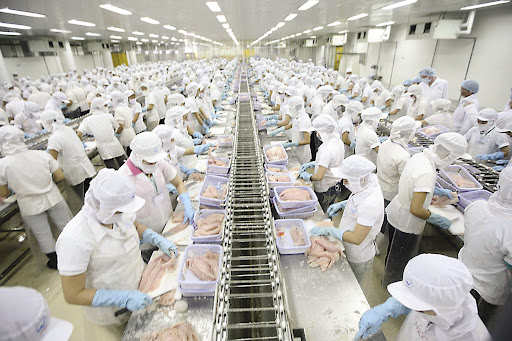 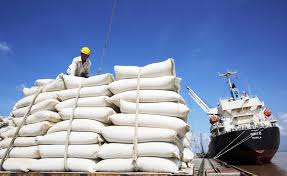 Chế biến, xuất khẩu nông sản
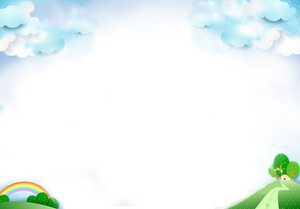 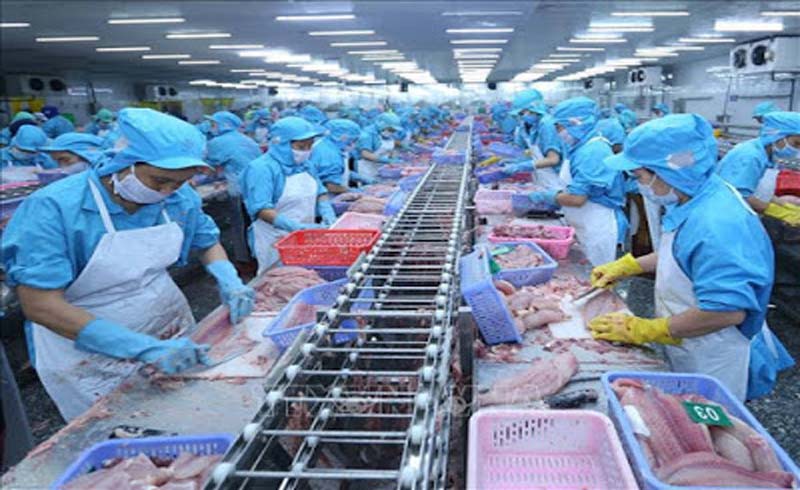 Chế biến cá Ba Sa
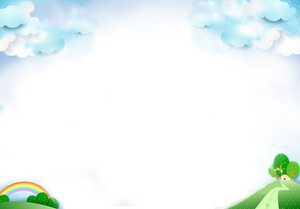 Kết luận
Nước ta có nhiều ngành công nghiệp.
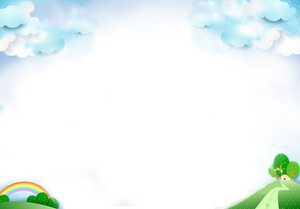 Hoạt động 2
Nghề thủ công
Hãy quan sát các hình sau đây và cho biết nước ta có những nghề thủ công nào?
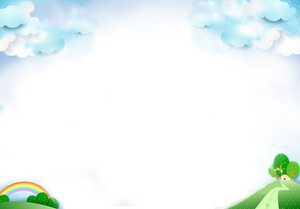 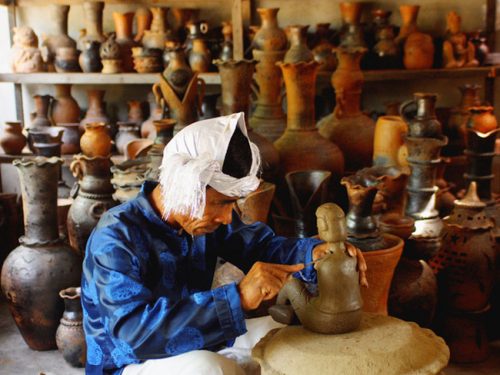 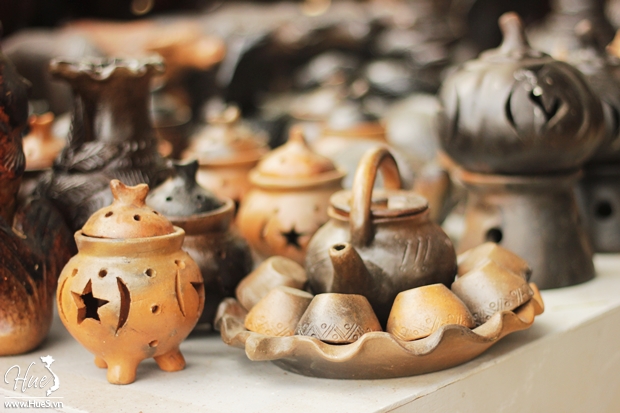 Gốm sứ
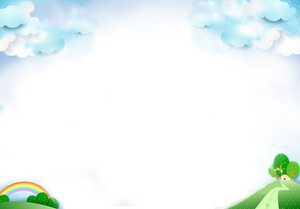 Đan lát cói chiếu
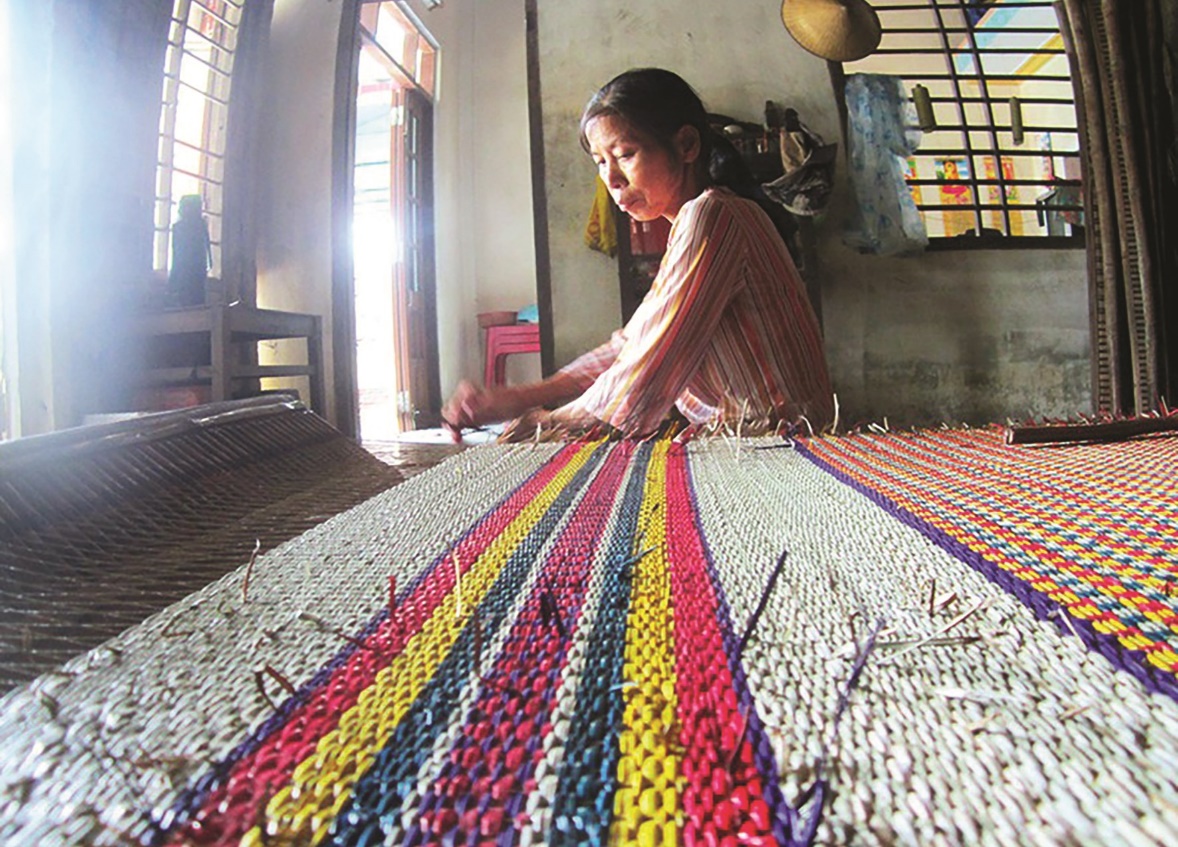 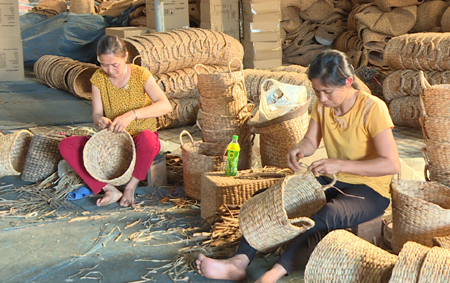 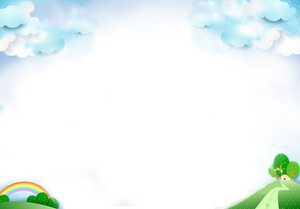 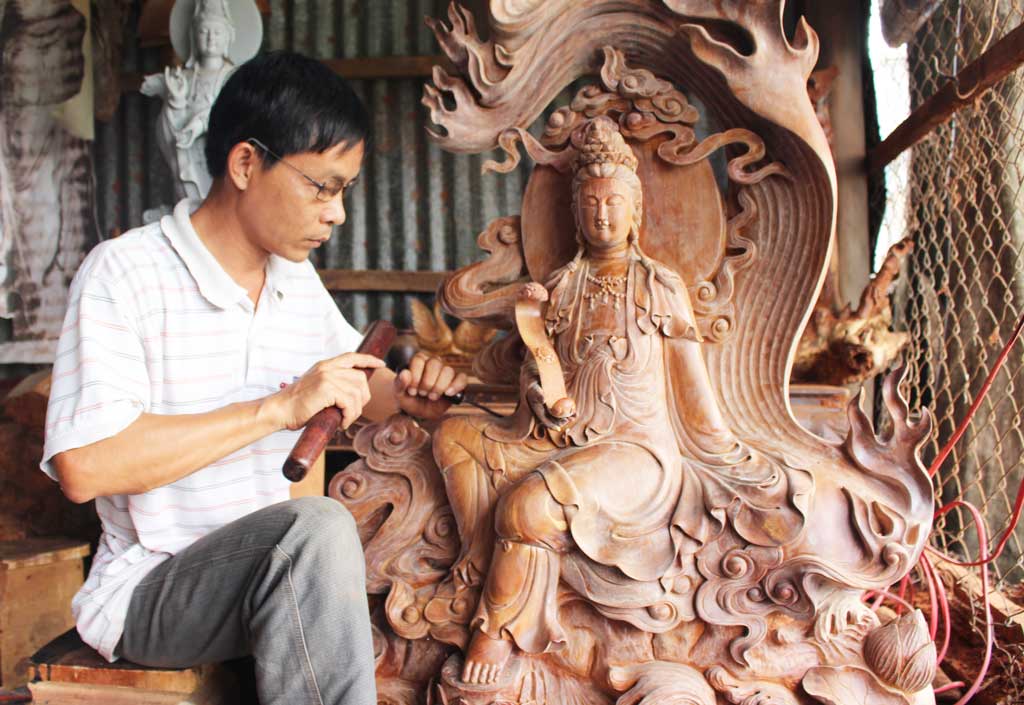 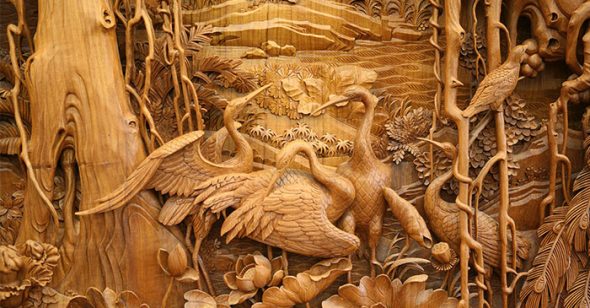 Chạm khắc gỗ
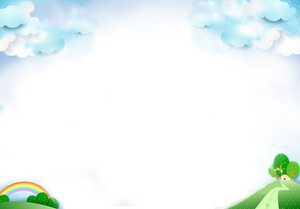 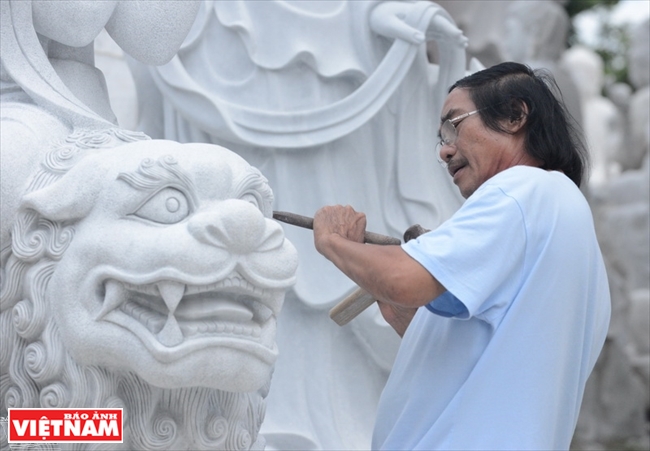 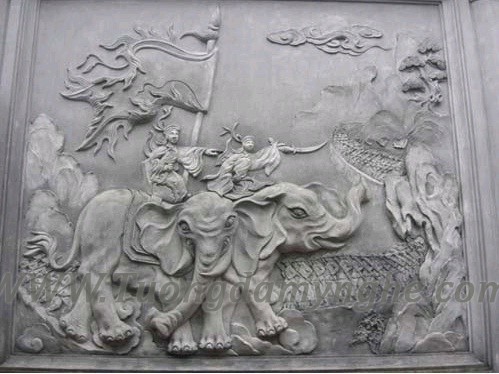 Chạm khắc đá
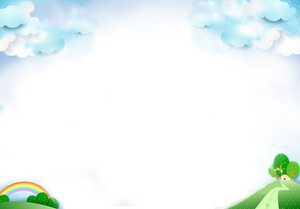 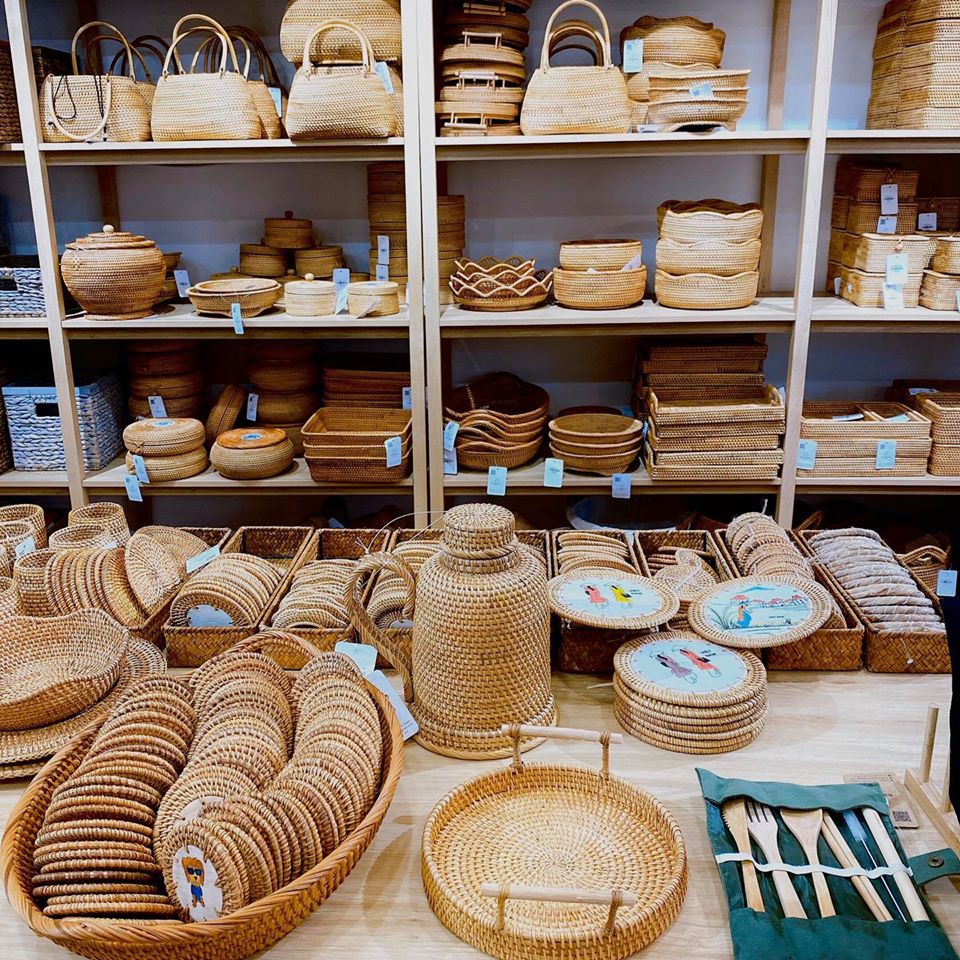 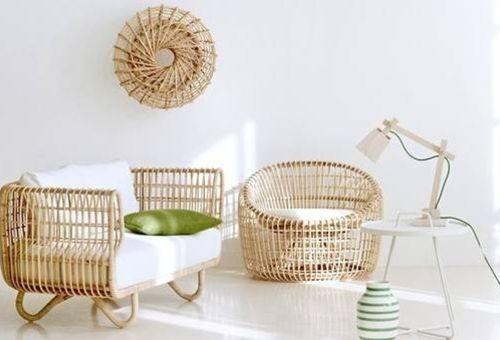 Hàng mây, tre, lá
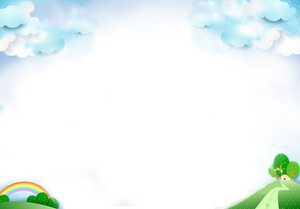 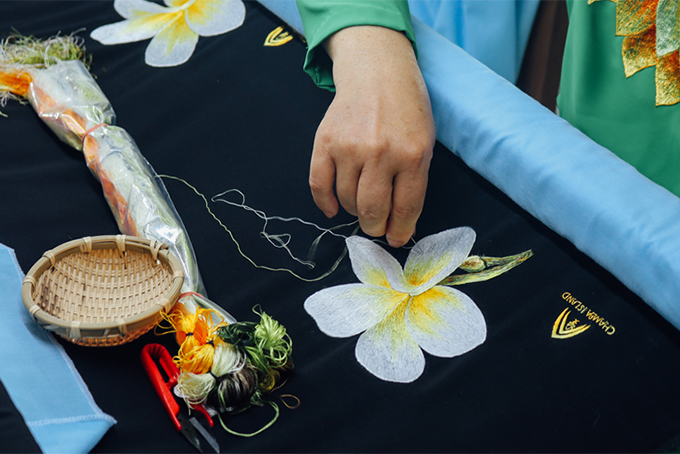 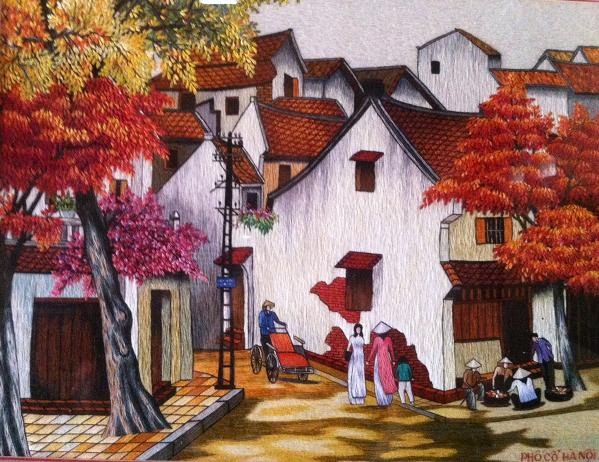 Tranh thêu
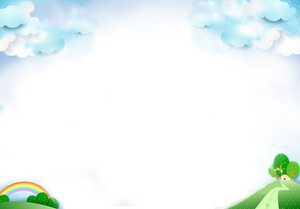 Kết luận
Nước ta có nhiều nghề thủ công đã tạo ra nhiều sản phẩm để sử dụng trong nước và xuất khẩu.
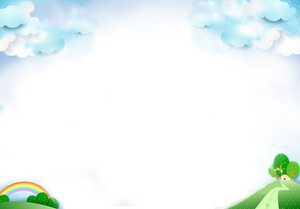 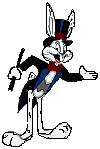 Đọc thông tin trang 93 SGK.
Nêu vai trò và đặc điểm của nghề thủ công.
Thảo luận nhóm 4
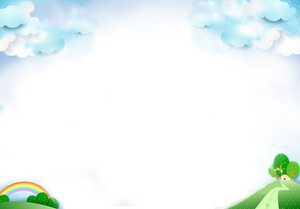 Vai trò :  Tận dụng được lao động, nguyên liệu, tạo ra nhiều sản phẩm phục vụ cho đời sống và xuất khẩu.
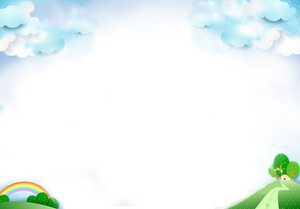 Kết luận
Đặc điểm: Nghề thủ công ngày càng phát triển rộng khắp cả nước, nhờ sự khéo léo của người thợ và nguồn nguyên liệu sẵn có.
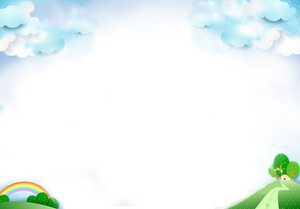 Hãy kể tên một số nghề thủ công nổi tiếng ở nước ta mà em biết ?
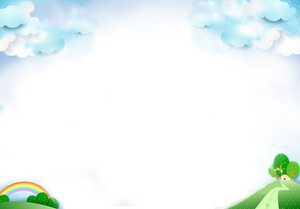 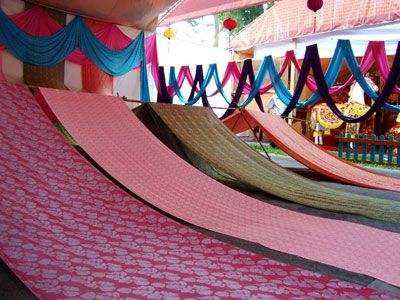 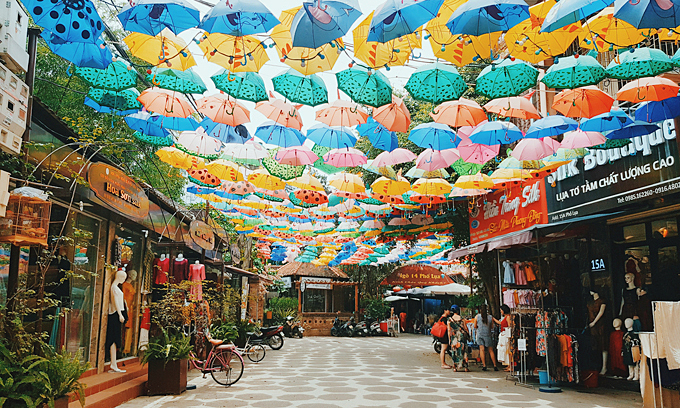 Làng lụa Hà Đông
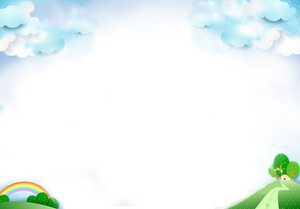 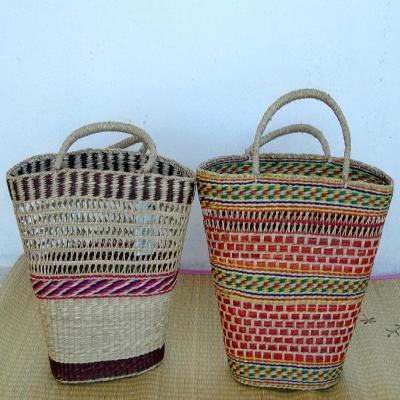 Chiếu cói Nga  Sơn
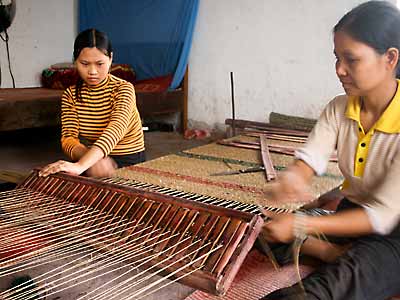 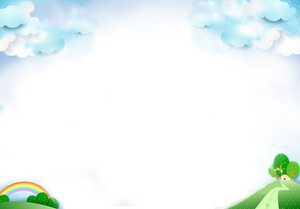 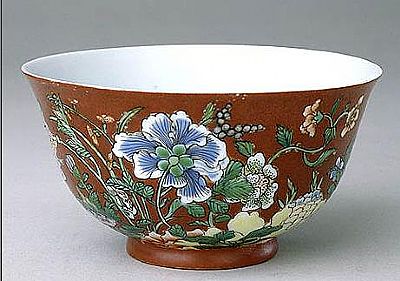 Gốm Bát Tràng
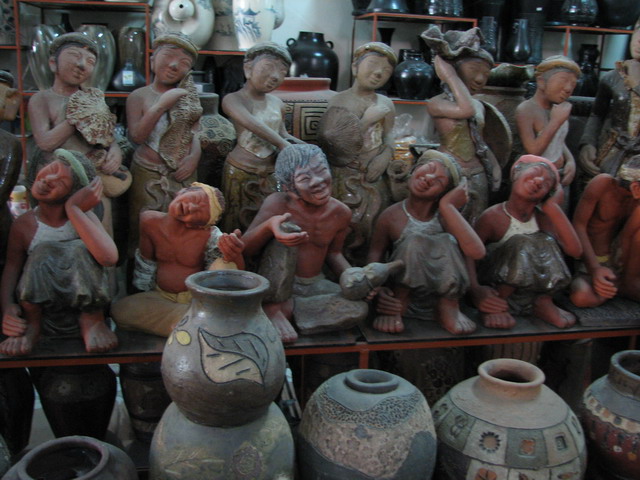 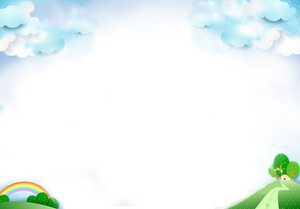 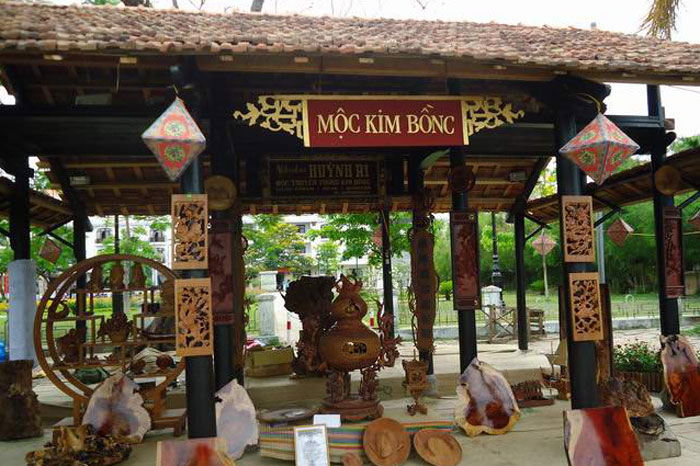 Làng mộc Kim Bồng Hội An - Quảng Nam
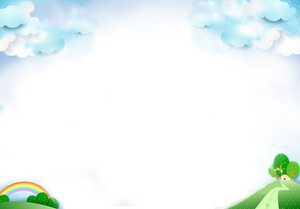 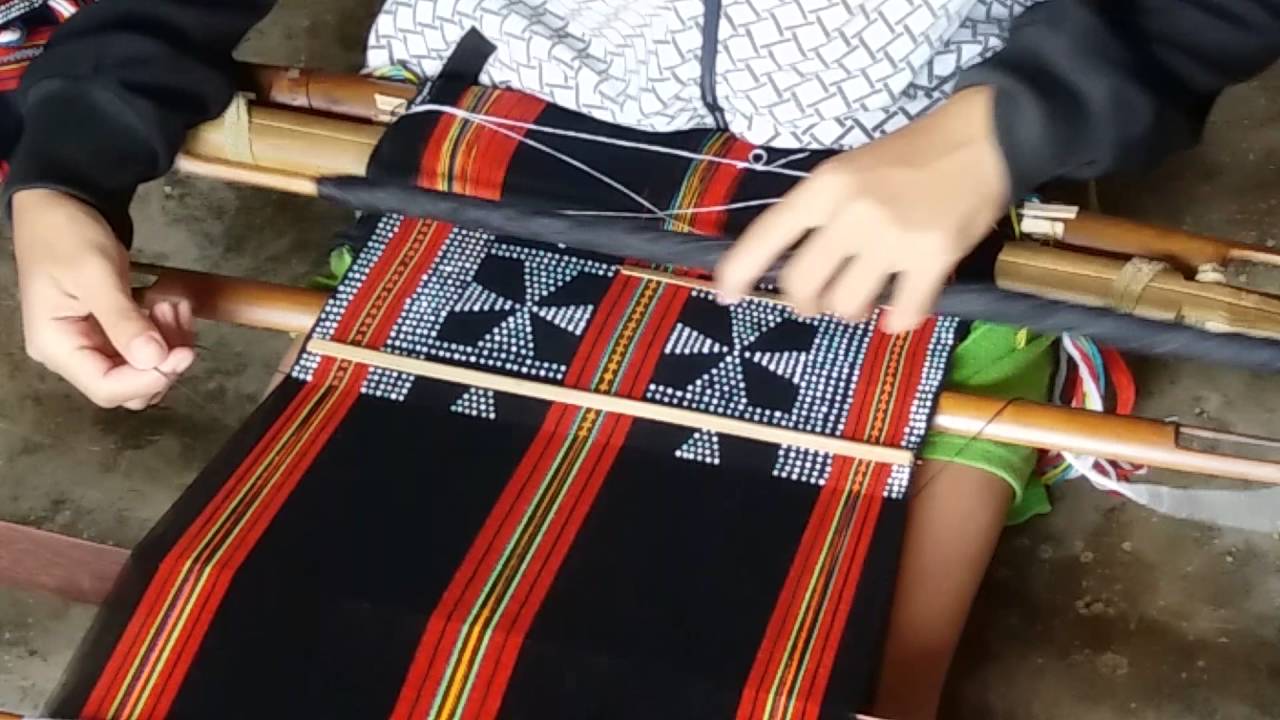 Dệt thổ cẩm của người Cơ Tu
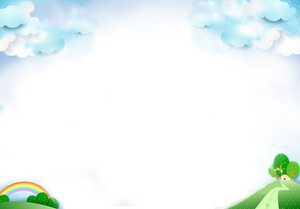 Ghi nhớ
Nước ta có nhiều ngành công nghiệp và nghề thủ công, đã tạo ra nhiều sản phẩm để sử dụng trong nước và xuất khẩu.
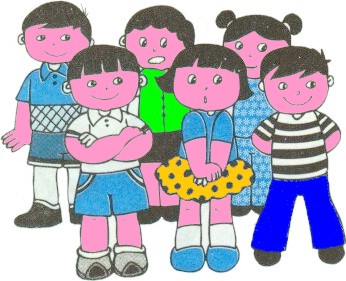 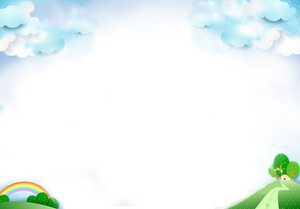 Chọn ý đúng nhất:
1. Ngành công nghiệp khai thác khoáng 
sản tạo ra sản phẩm gì ?
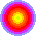 a.Than, dầu mỏ, quặng sắt
b. Gang, thép, đồng, thiếc
c. Vải, quần áo
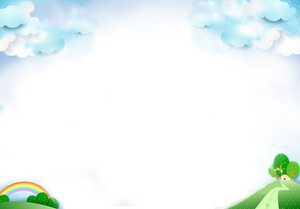 2. Ngành công nghiệp dệt, may mặc tạo 
ra sản phẩm gì ?
a.Gạo, đường, mía, bia, rượu
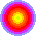 b.Các loại vải, quần áo
c.Thịt hộp, cá hộp, tôm
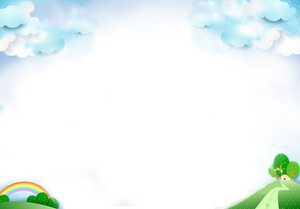 3. Ngành CN chế biến lương thực, 
thực phẩm làm ra sản phẩm gì?
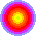 a. Gạo, đường, mía, bia, rượu…
b. Các loại vải, quần áo
c. Điện
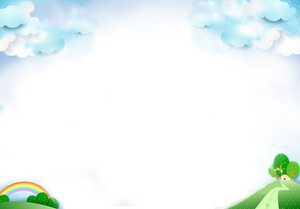 4. Ngành CN chế biến thuỷ, hải sản 
làm ra sản phẩm gì ?
a. Than, dầu mỏ, quặng sắt
b. Phân bón, thuốc trừ sâu
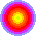 c.Thịt hộp, cá hộp, tôm…
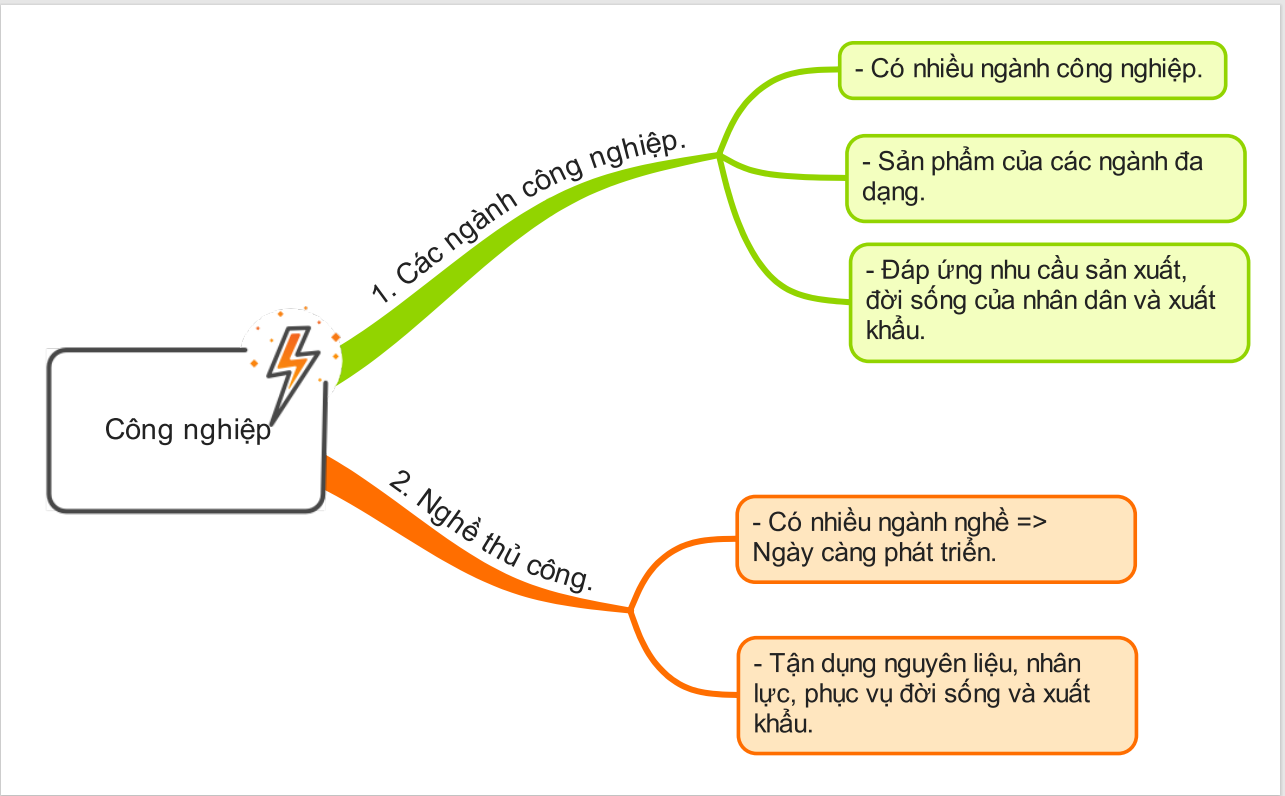 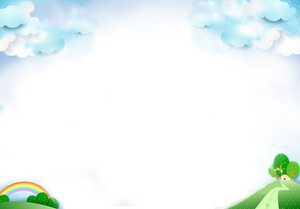 KẾT NỐI
Vận dụng:
   Tìm thêm các làng nghề nổi tiếng ở Việt Nam
Chuẩn bị bài:
   Công nghiệp ( Trang 93)
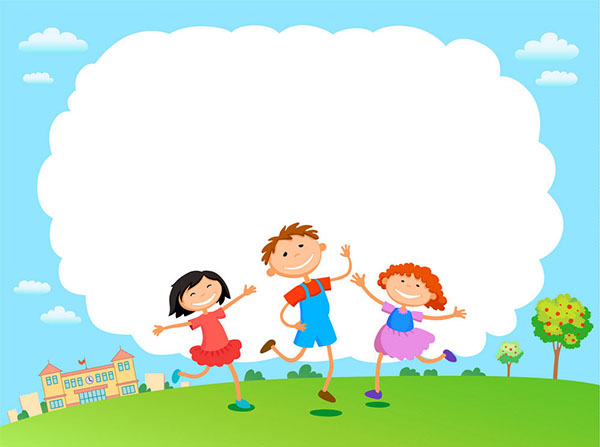 PHÒNG GD-ĐÔ THỊ VIỆT HƯNG
CHÀO TẠM BIỆT 
QUÝ THẦY CÔ GIÁO
Giáo viên: Vũ Thị Thu Hương